The Diversity of Life
Objective
To be introduced to the general characteristics of each domain of life
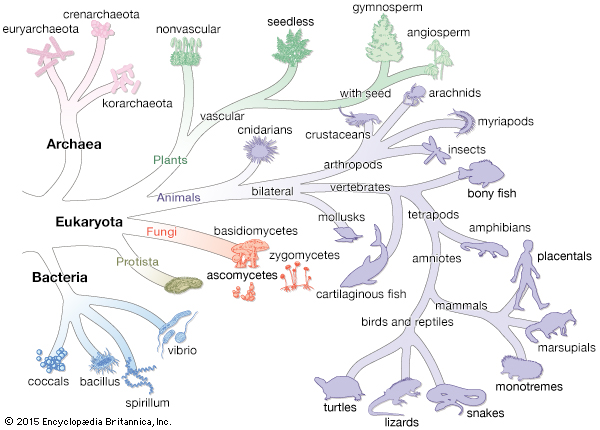 Biological systematic : The study of biological diversity in an evolutionary basis 

Taxonomy: Is the naming and classification of the species.
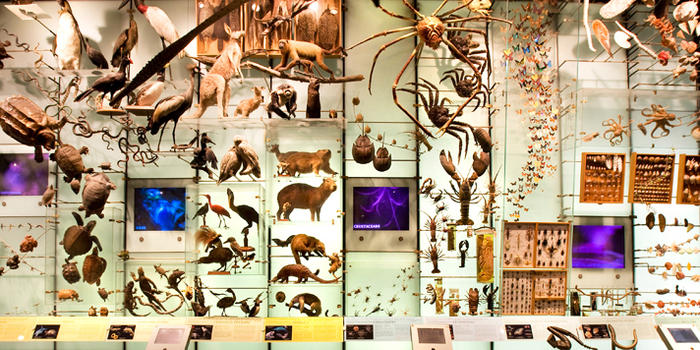 Taxonomic levels as follows:species genus familyorder class phylum kingdom domain.
Most Specific
Most General
Binomial Nomenclature
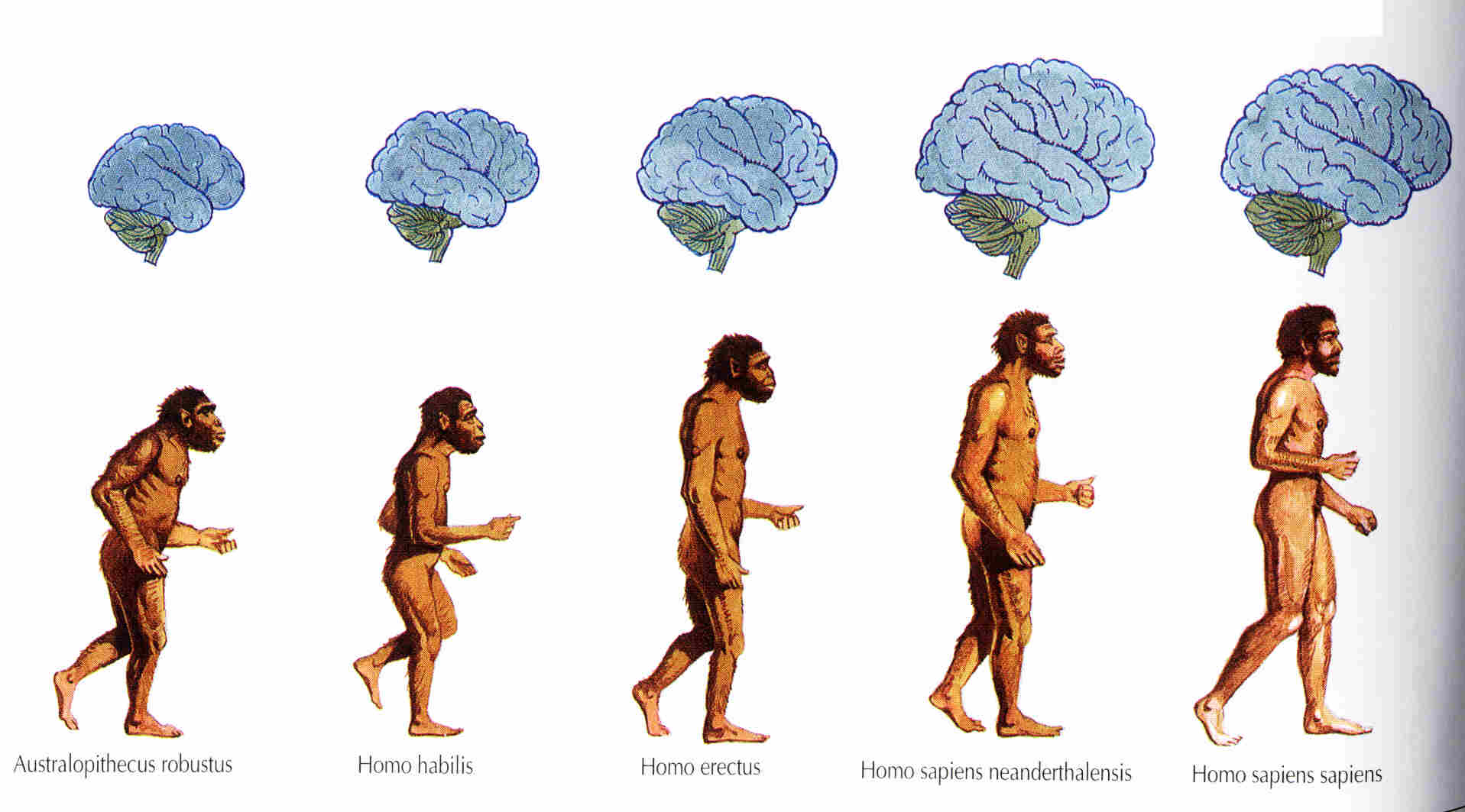 Homo sapiens
Binomial Nomenclature- each species is assigned a two part name

 always written in italics
 first word is always CAPATILIZED (Genus)
 second word is always lower case (species)
Domains of Life
All organisms on Earth can be classified into one of the following domains
Domain Bacteria (= Kingdom Eubacteria)
Domain Archaea (= Kingdom Archaebacteria)
Domain Eukarya (Plants, Animals, Fungi, Protists)
SIX KINGDOMS of LIFE
In this lab we will introduced the general characteristics of each domain.
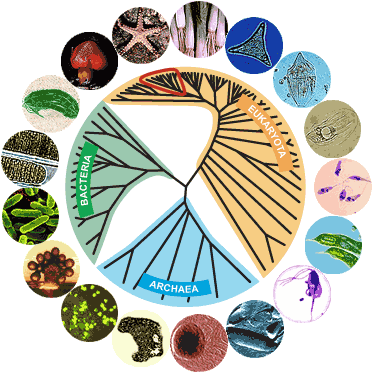 Domain Eubacteria
Domain Eubacteria
Consists of prokaryotic unicellular organisms.

 The cells of most Eubacteria can be classified based on their shape: 
coccus (spherical shape), 
 bacillus (rod shaped),
spirillus (helical shape).

Organisms in this domain can be classified according to their modes of nutrition
Mode of nutrition
Domain Archaea
Domain Archaea
Species of the domain Archaea are considered extremophiles, they “love” to live in extreme environments.
Archaea can be classified into three groups as follows: 

1- Methanogens 
2- Halophiles:
3- Thermoacidophiles:
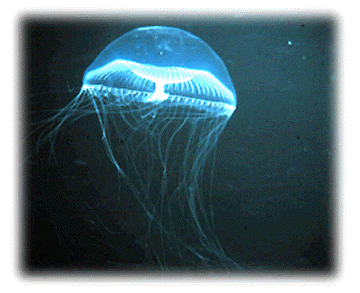 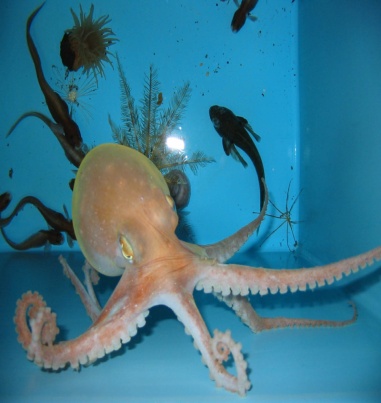 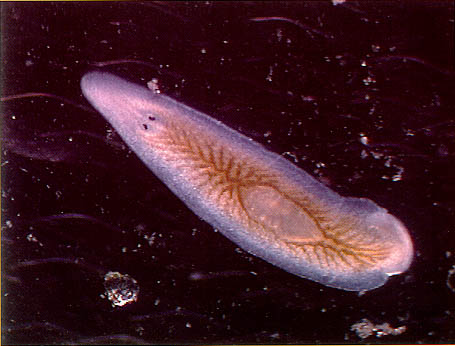 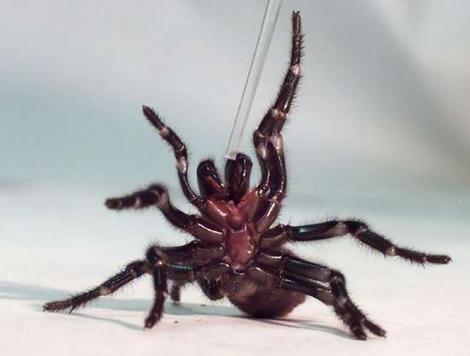 Domain Eukarya
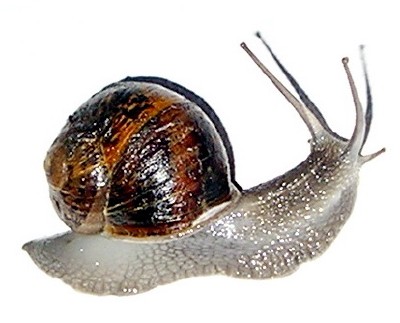 Domain Eukarya
All cells that have nuclei and internal organelles are eukaryotic.

 Eukaryotes can be uni- or multi-cellular organisms, meaning that they are composed of one or many cells, respectively
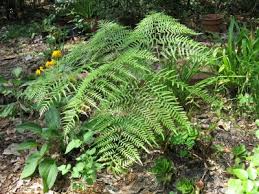 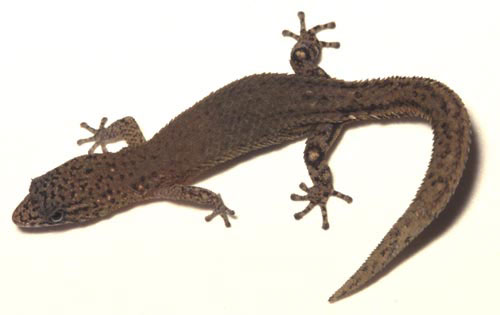 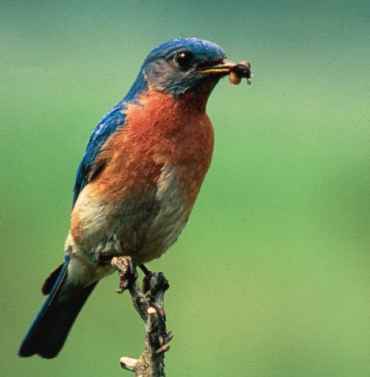 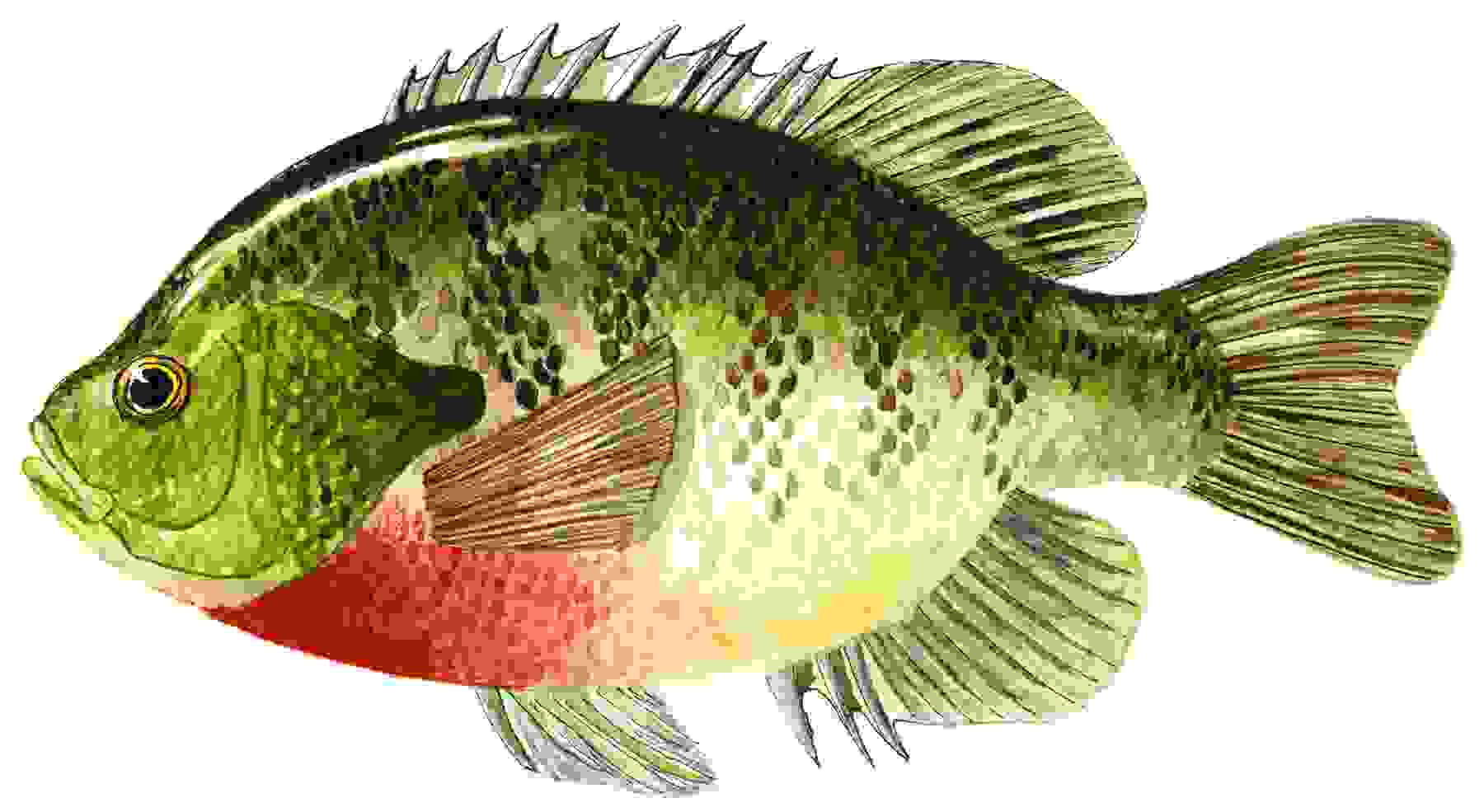 Domain Eukarya
Domain Eukarya
1- Kingdom Protista
Protists  
Are highly diverse; 
Most of them are unicellular and microscopic , while others can be multicellular and macroscopic.
Domain Eukarya
Protists can be classified according to their mode of nutrition into three groups
Animal like protists: ingestive protists.
Fungus-like protists: absorptive protists.
Plant-like protists: photosynthetic protists.
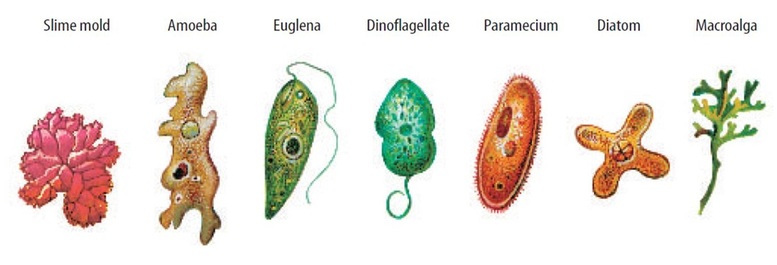 Domain Eukarya
In this laboratory you will be introduced to ;
Amoeba
It is a unicellular organism that uses pseudopodia to move and feed.
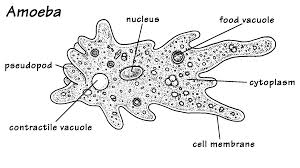 Domain Eukarya
Paramecium  This protozoan uses many cilia for movement. Paramecium has one or more micronuclei and one macronucleus.
Domain Eukarya
Euglena  
      It is an elongated, ovoid cell with a long flagellum emerging from its end. Euglena lacks a wall and has chlorophylls a and b.
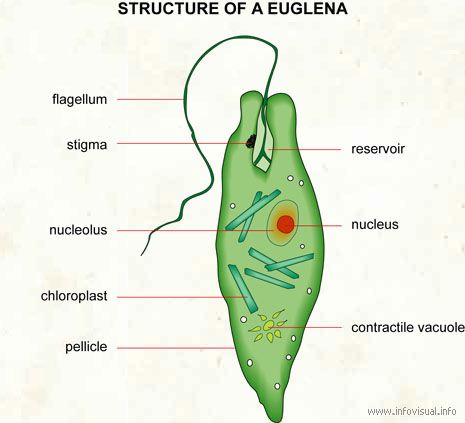 Domain Eukarya
2- Kingdom Fungi:
Fungi are eukaryotic organisms lack chlorophyll
 reproduce by means of spores.
 Fungi are heterotrophs and acquire their nutrients by absorption.
 Fungi are primarily filamentous and multicellular.
Domain Eukarya
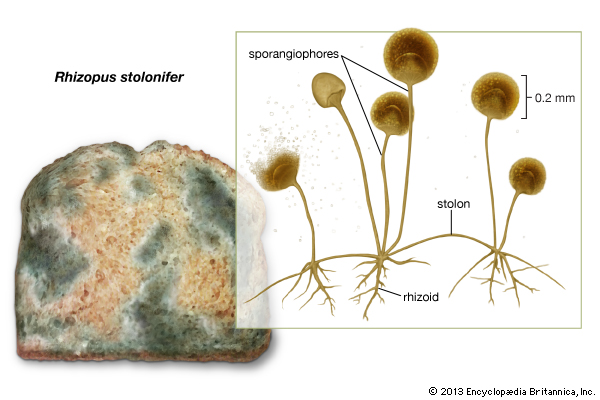 Rhizopus nigricans  is the common black bread mold.
Domain Eukarya
3- Kingdom Plantae:
They are photosynthetic eukaryotes.
 Plants have cells with rigid cell walls mainly composed of cellulose
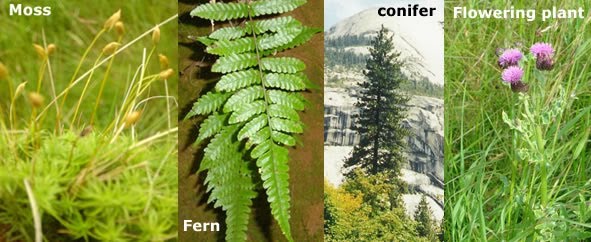 Domain Eukarya
some examples of plants
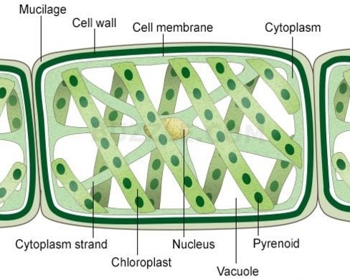 Spirogyra :
They are green filamentous algae. 
Each filament is divide into cells joined end to end.
 Each cell contains one or more long, green, spiral chloroplasts.
 The nucleus is found near the center of the cell.
Domain Eukarya
4- Kingdom Animalia:
Animals are heterotrophs,
 Intake their food by ingestion. 
Their cells lack cell walls.
Domain Eukarya
The common phyla of this kingdom
Phylum Porifera (e.g. sponges).

b) Phylum Cnidaria (Coelenterates): primitive aquatic animals whose body is saclike body(e.g. jellyfish, sea anemones, corals and Hydra)
 
The gastrovascular cavity extends into the tentacles and has one inlet, The mouth, which at the same time acts as an exit (the anus).
Hydra can reproduce asexually by budding.
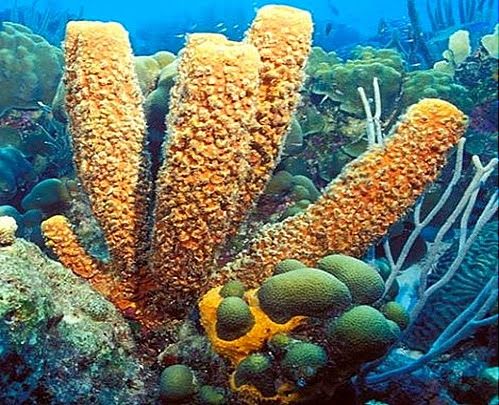 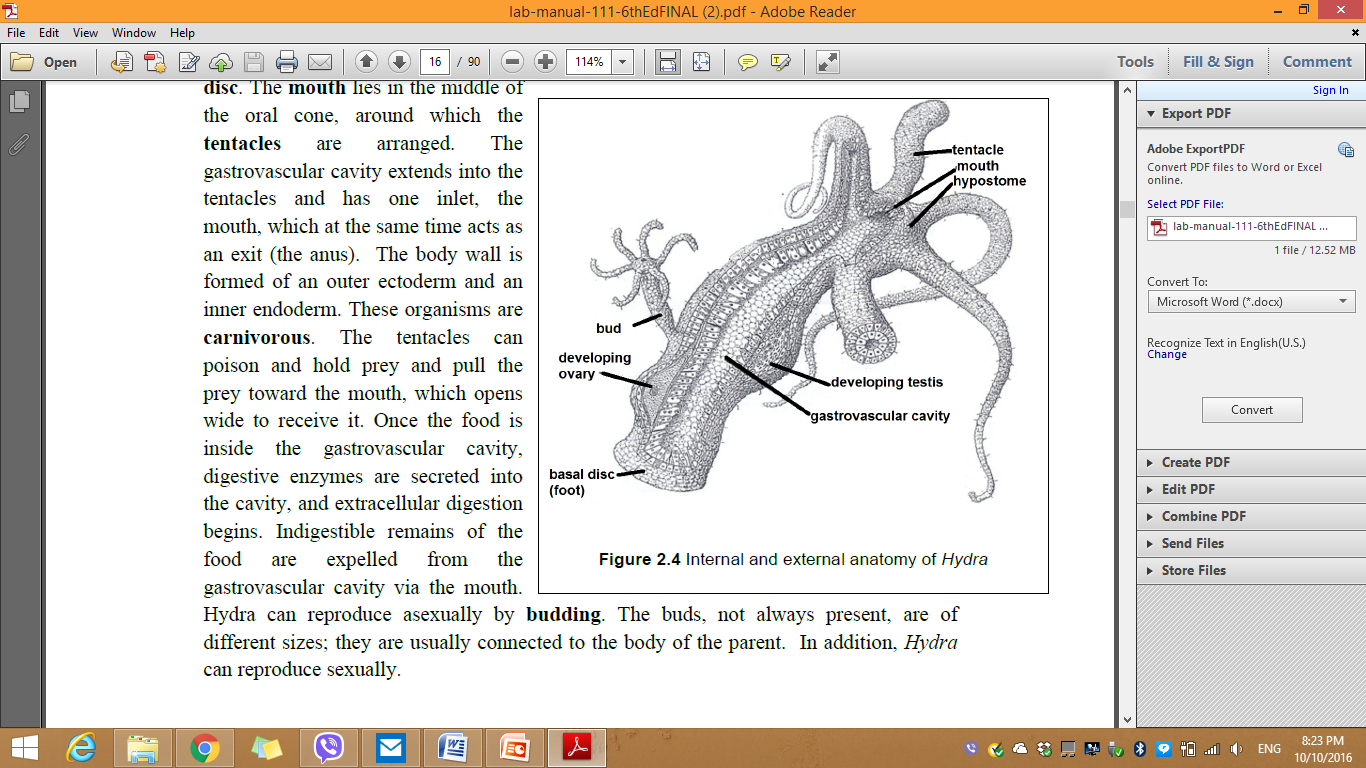 Domain Eukarya
C) Phylum Platyhelminthes (Flatworms): Flatworms include tapeworms and Planarians. 
In this laboratory, you will be introduced to Planaria  
The anterior , posterior , dorsal and ventral
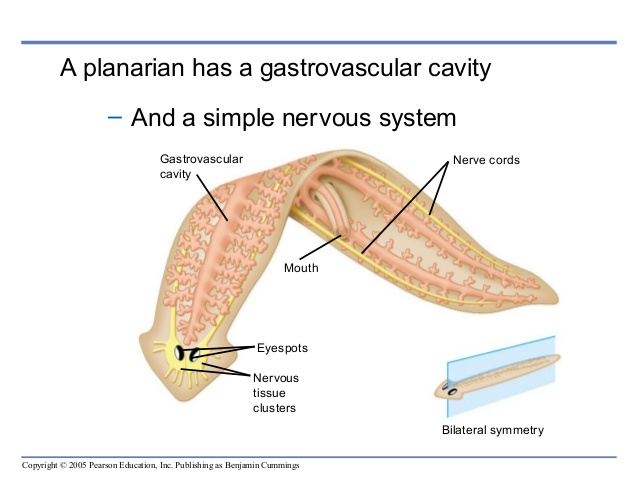 Domain Eukarya
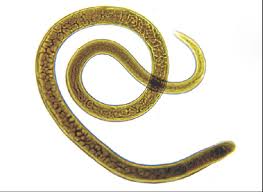 d) Phylum Nematoda (round worms): such as Ascaris lumbricoides.

e) Phylum Annelida such as earthworms..

f) Phylum Mollusca: such as octopuses and squids
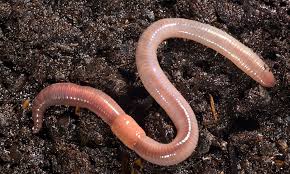 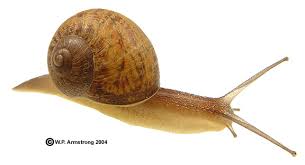 Domain Eukarya
e) Phylum Arthropoda: Arthropods include spiders, scorpions, centipedes, millipedes, crustaceans and insects.

f) Phylum Echinodermata: (e.g. sea stars, sea urchins, brittle stars, sea cucumbers).

g) Phylum Chordata: it includes a major subphylum vertebrata, which includes fish, amphibians, reptiles, birds, and mammals.
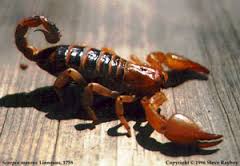 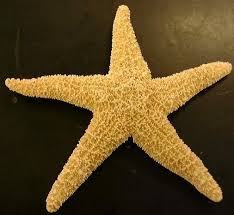 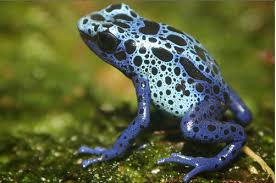